GAMA DO MAJOR
TONURI ȘI SEMITONURI
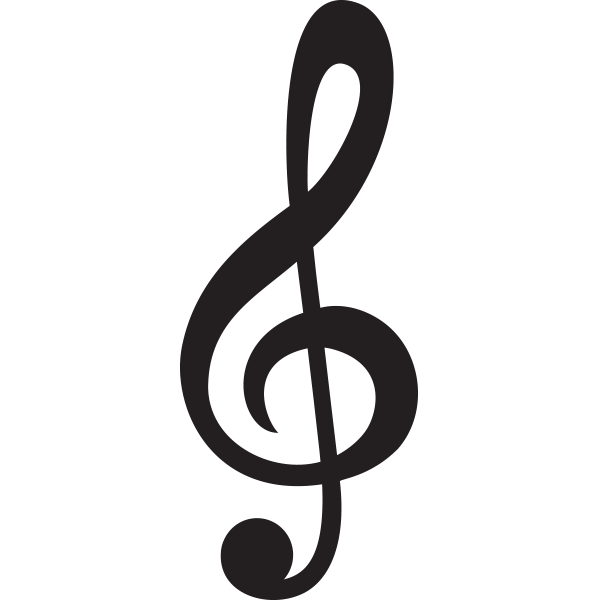 TON
TON
TON
TON
TON
SEMITON
SEMITON
Înapoi
Intervale caracteristicE ale GAMEI  DO MAJOR
Septimă MARE
Sextă MARE
Terță MARE
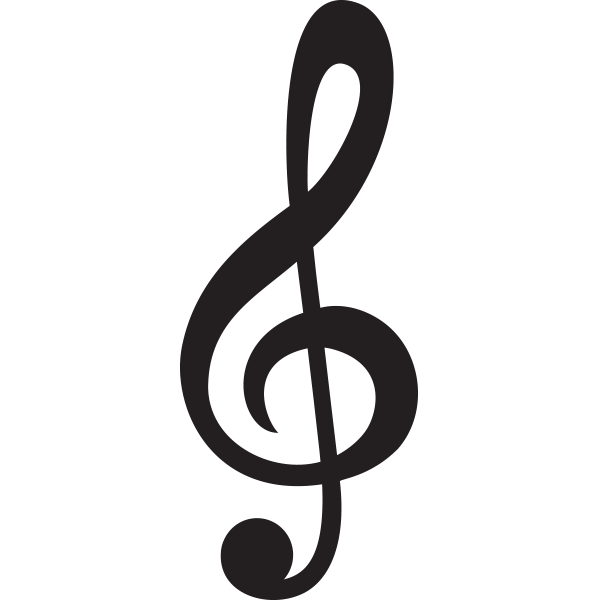 VI
VII
VIII
IV
III
I
II
V
Înapoi
GAMA DO MAJOR
DO
Succesiunea treptată, ascendentă sau descendentă a celor șapte sunete muzicale, începând cu do și terminând cu repetarea lui la octavă formează gama do. 
Aceasta începe cu o terță mare și este o gamă majoră
SI
LA
SOL
FA
MI
RE
DO
Înapoi
GAMA DO MAJOR
DO
SOL
FA
LA
MI
RE
DO
SI
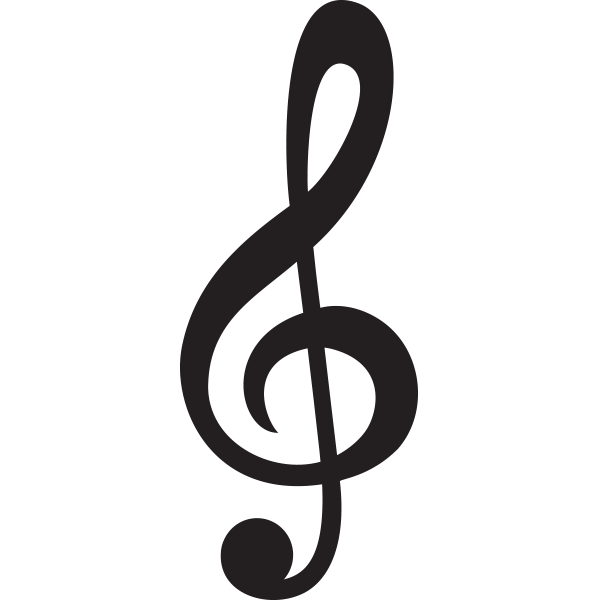 VI
VII
VIII
IV
III
I
II
V
DO
SOL
SI
DO
LA
FA
MI
RE
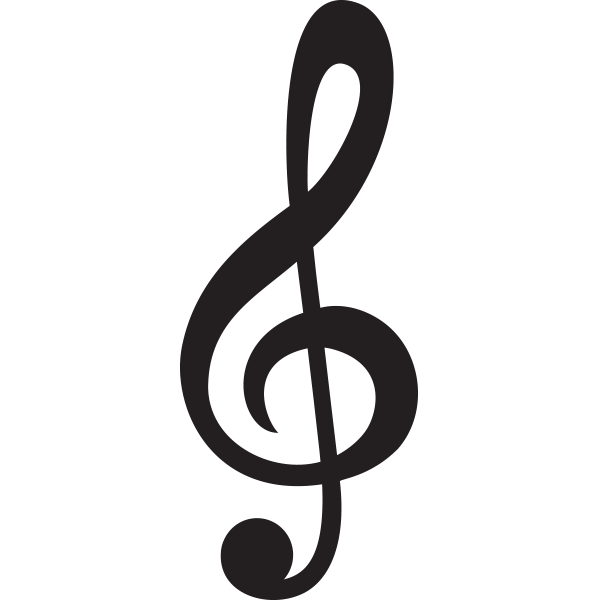 VIII
VII
V
VI
IV
III
I
II
Înapoi
Cântă cu noi!
ARPEGIUL  GAMEI  DO MAJOR
DO
SOL
DO
SOL
MI
MI
DO
DO
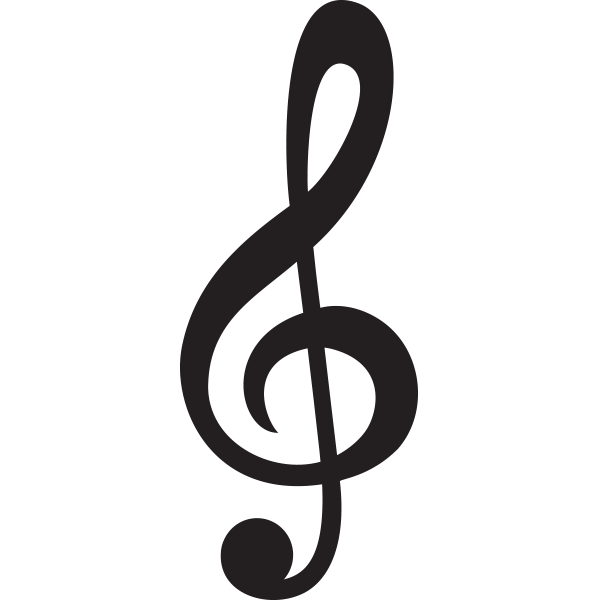 VIII
V
VIII
I
III
III
I
V
Arpegiul este format din treptele I, a III-a, a V-a și a VIII-a
Înapoi
Cântă cu noi!
CARACTERISTICILE 
GAMEI DO MAJOR
Gama începe și se termină cu tonica do
Semitonuri între treptele a III-a și a IV-a sunetele mi-fa, și a VII-a și a VIII-a sunetele si – do
Terță, sextă și septimă mari, acestea dând modul major al gamei
Treapta a VII-a se află la distanță de semiton față de tonică și se numește sensibilă.
Înapoi